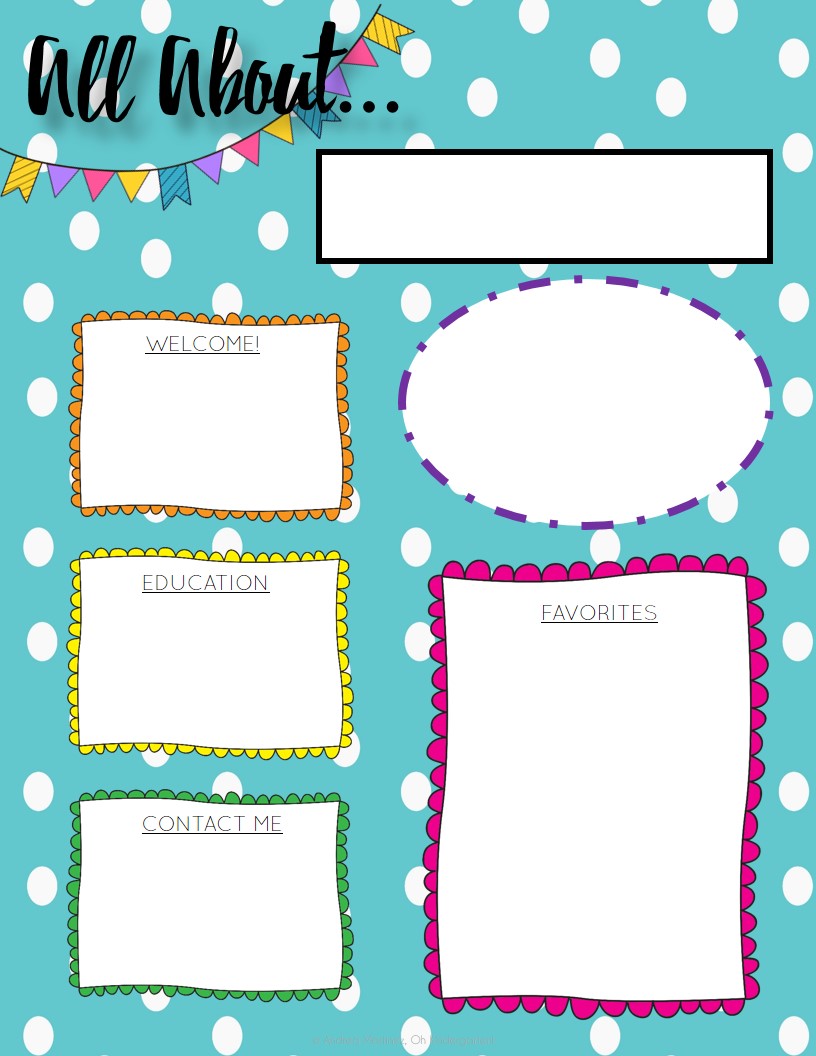 Miss Leonard
November 23
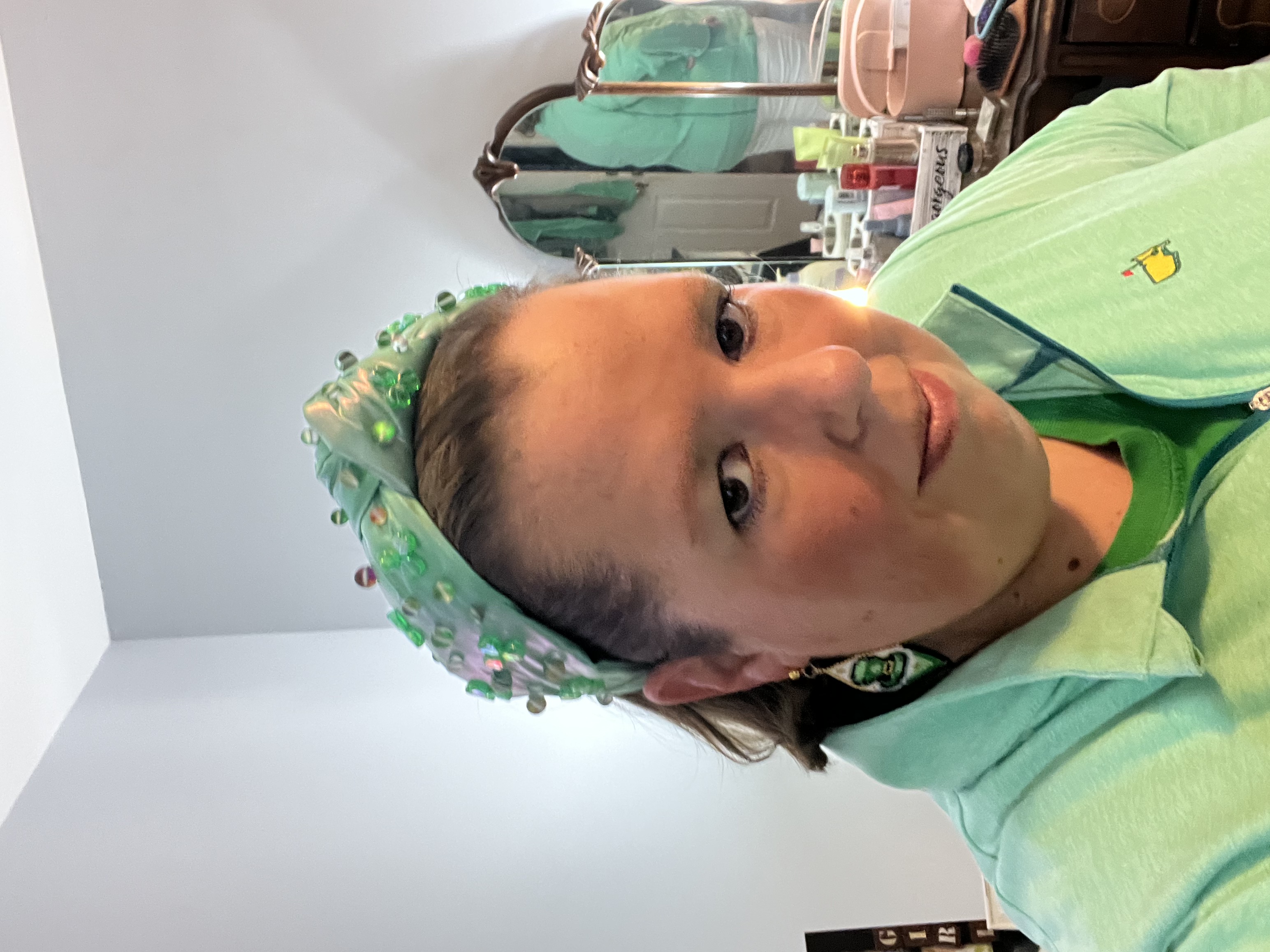 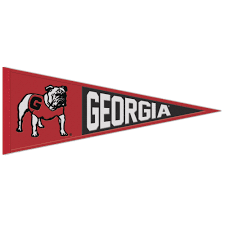 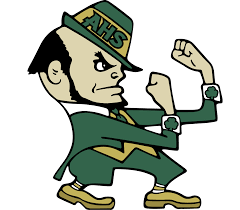 My name is Ginny Leonard (Miss Leonard).  I was born in Augusta, GA and spent most of my life here in Augusta. This is my 10th year teaching. I have taught Pre-K and first grade.
Now I am excited about starting my 8th year teaching Kindergarten.
Favorite Sports to Watch
.
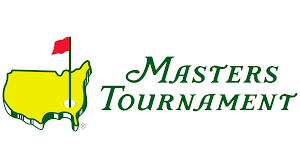 ~ I have a bachelors degree  in early childhood education from Georgia Southern with a minor in family child development 

~ A Masters in Curriculum and  Instruction from Thomas University.
Food 
~ Mexican Food
~ Pizza (Any Italian Food Really) 
~  Sea Food 
~ Chips (Especially cheese flavor and jalapeno)
~ Sweet Tea  
~ Dr. Pepper/ Mr. Pibb
~ Coke or Cherry Coke
Chill Time 
~ Hanging with Family and Friends  
~ Netflix and Chilling
~ Chilling at the pool, lake, or beach
Travel (Favorite Places) 
Tybee Island/ Savanna GA ( Any beach) 
Boston 
New Orleans 
Cruise (Wish List) 
 Ireland (Wish List) 
Favorite Sports and Teams 
Georgia Bull Dogs (College) 
Aquinas Fighting Irish  (Highschool)
Class Dojo

leonavi@boe.Richmond.k12.ga.us  

Hains- 706-796-4918